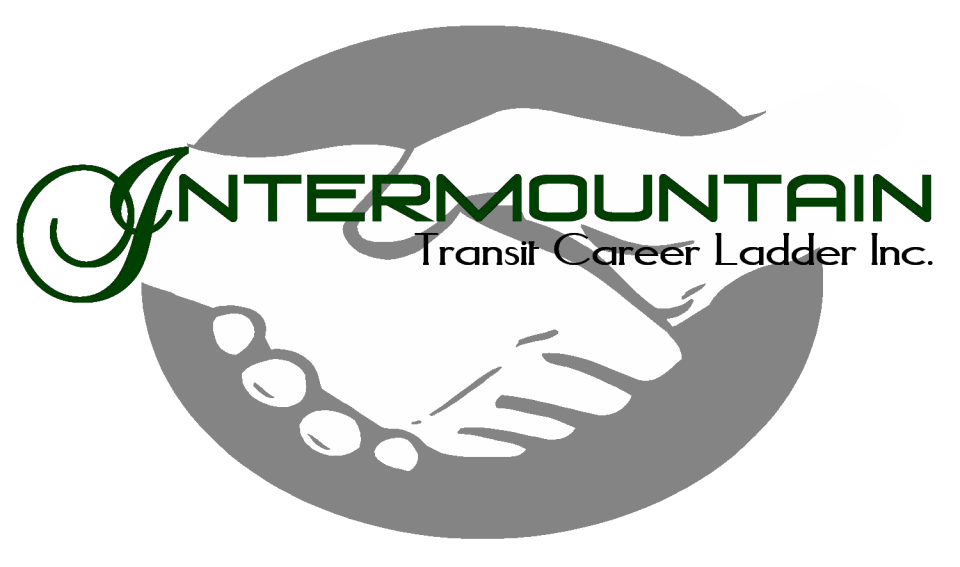 Transit Bus Emissions 
Control Systems

Day 2: DOC with DPF Emissions Control Systems
Today’s Learning Objectives
Explain the role of exhaust after-treatment in reducing diesel engine emissions
Explain operation of dosing valve injector, diesel oxidation catalyst, and diesel particulate filter
Explain purpose and process of performing a regen
Diagnose and repair faults related to the DPF injection system
Use Cummins INSITE for analyzing and troubleshooting 2007/09 buses
[Speaker Notes: Mod 4: Explain the role of exhaust after-treatment in reducing emissions in diesel engines Identify and explain operation of dosing valve injector and active regeneration injectors (on ISM 07/09 Buses) Identify and explain operation of VGT on 07/09 buses Identify and explain operation of differential pressure sensor (delta p) and NOx sensor Identify and explain operation of DPF (catalyst filters) Explain purpose and process of performing a regen and describe the difference between active and passive methods. 

Mod 5: Diagnose faults related to DPF injection system including clogged filter, fuel injection, onboard warning system, and excessive temperatures. Interpret information and respond to engine struggling to complete a regen Inspect PM filter support brackets, piping and clamps. Manually clean PM filter and remove ash. Check PM filter temperature and backpressure. Check fuel injection system associated with active PM filters including injectors and fuel line. Inspect control system associated with active PM filter including wiring harness and functionality. Clean DPF dosers Use of Cummins INSITE for Diagnosing 07/09 buses Use of JD Edwards to obtain additional maintenance information]
DOC w/DPF Emissions Control Systems
Installed on 2007/09 Cummins Buses at UTA
We will walkthrough documentation from Quickserve for a 2009 ISL Engine (#46957564)
Similar system is installed on 2007/09 Detroit Diesels at UTA
DOC w/ DPF Emissions Control SystemsOperations
2009 ISL Engine Diagram – Front View
Turbocharger compressor air inlet
Air intake connection
Top dead center indicator
Fuel pump drive gear access cover
Fan pulley
Front gear cover
Vibration damper
Front engine mounting bracket
Engine lubricating oil drain plug
Belt tensioner
Water pump
Idler pulley
Front engine lifting bracket
Turbocharger
Source: Cummins Quickserve
[Speaker Notes: Emphasize location of sensors. Explain operation of delta p and NOx sensors. Point out common rail fuel system and discuss safety concerns.]
2009 ISL Engine Diagram – Left View
Ambient air pressure sensor
Fuel rail pressure sensor
Intake manifold temperature and pressure sensor
Fuel rail
Fuel rail high pressure relief valve
Fuel drain manifold
Crankcase breather oil drain tubes
Fuel filter
Crankshaft speed sensor
Starter
Engine oil heater mounting boss
Engine oil fill
Lubricating oil pressure sensor
Dipstick location
Air compressor oil supply line
Fuel lift pump (behind ECM)
ECM
Air compressor
Gear housing
Camshaft speed sensor
Air compressor coolant drain line
Air compressor coolant supply line
Engine dataplate
Fuel pump
Source: Cummins Quickserve
[Speaker Notes: Emphasize location of sensors. Explain operation of delta p and NOx sensors. Point out common rail fuel system and discuss safety concerns.]
2009 ISL Engine Diagram – Rear View
Crankcase breather draft tube
Turbocharger speed sensor
Turbocharger exhaust outlet
Injector drain line connection
Flywheel
OEM fuel supply line connection
OEM fuel drain line connection
Rear engine lifting bracket
Source: Cummins Quickserve
[Speaker Notes: Emphasize location of sensors. Explain operation of delta p and NOx sensors. Point out common rail fuel system and discuss safety concerns.]
2009 ISL Engine Diagram – Right View
Turbocharger coolant drain
Turbocharger coolant supply
Turbocharger oil supply line
Exhaust gas pressure sensor tube
Rocker lever housing
Coolant outlet connection
Lubricating oil thermostat
Coolant temperature sensor
Alternator
EGR cooler coolant return
Coolant inlet connection
Lubricating oil cooler
Coolant drain petcock
Lubricating oil pressure regulator
Lubricating oil filter
Dipstick location
Lubricating oil pan
Flywheel housing
Engine barring port
Turbocharger oil drain line
EGR cooler coolant supply
Exhaust manifold
Source: Cummins Quickserve
[Speaker Notes: Emphasize location of sensors. Explain operation of delta p and NOx sensors. Point out common rail fuel system and discuss safety concerns.]
2009 ISL Engine Diagram – Top View
Turbocharger compressor air outlet
Turbocharger actuator
EGR cooler
Crankcase breather
Rocker lever cover
Crankcase breather draft tube
Crankcase breather oil drain tubes
EGR valve
Exhaust gas temperature sensor
EGR differential pressure sensor
Fuel pump actuator
Crankcase pressure sensor
EGR crossover tube
Engine oil fill
Thermostat
Exhaust gas pressure sensor
Turbocharger compressor inlet temperature sensor
Source: Cummins Quickserve
[Speaker Notes: Emphasize location of sensors. Explain operation of delta p and NOx sensors. Point out common rail fuel system and discuss safety concerns.]
2009 Cummins ISL Air Intake Overview
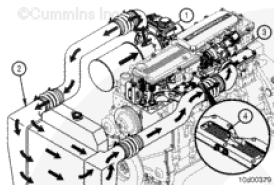 On an engine with EGR, the air intake system and exhaust system components work together to provide the correct amount of intake charge flow into the engine. The major components of the intake system are:

Turbocharger
Charge Air Cooler (CAC)
Air Intake Connection
Air Intake Manifold / Cold Starting Aid
1
3
2
4
Source: Cummins Quickserve
[Speaker Notes: Present the overall picture.

Transition to next slide: “Let’s take a closer look at each of these major components of the intake system.”]
2009 Cummins ISL Turbocharger Operation (1)
The turbocharger in the 07/09 Cummins is a variable geometry turbocharger (VGT). It includes:

A serviceable actuator mounted to the bearing housing of the turbocharger
A speed sensor in the bearing housing to monitor operation
Water cooled bearing housings (in addition to oil lubrication
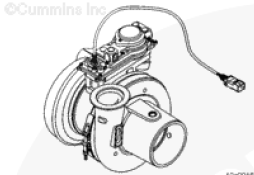 Source: Cummins Quickserve
[Speaker Notes: Discuss:

Differences between Cummins and Detroit Turbocharger
Uniqueness of VGT design]
2009 Cummins ISL Turbocharger Operation (2)
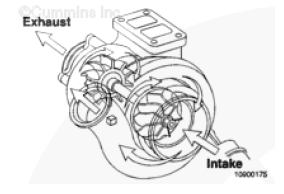 Turbocharger uses exhaust gas energy from the engine to turn the turbine wheel
Turbine wheel drives the compressor wheel through a common shaft
Impellers on the compressor wheel draw intake air through the air filter and inlet plumbing into the turbocharger compressor housing
Air is then pressurized by the compressor wheel before being delivered to charge air cooler
Source: Cummins Quickserve
[Speaker Notes: Discuss:

Differences between Cummins and Detroit Turbocharger
Uniqueness of VGT design]
2009 Cummins ISL Turbocharger Operation (3)
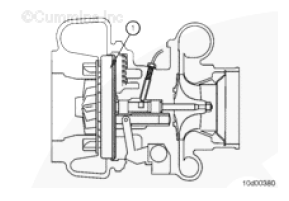 The actuator mounted on the turbocharger is used to control a sliding nozzle ring (1) internal to the turbine housing of the turbocharger, whose position is controlled by the ECM through a datalink connection.
1
The position of the sliding nozzle ring allows for control of turbine wheel speed and exhaust flow through the turbocharger. This allows for control of:
Exhaust pressure
Turbocharger compressor wheel speed
Exhaust outlet temperatures
Source: Cummins Quickserve
[Speaker Notes: Discussion points:
Note: Quickserve has additional sections on turbocharger bearings, bearing housing, and lubrication of the turbocharger which are not included in the power point. There are also several sections on troubleshooting and servicing turbochargers, and interpreting turbocharger noises

The uniqueness of the VGT turbocharger is explained by this slide.]
2009 Cummins ISL Charge Air Cooler (CAC)
Chassis mounted charge air coolers improve engine performance and reduce emissions
The system uses large diameter piping to transfer the air from the turbocharger to the CAC, then returns the air from the CAC to the intake manifold
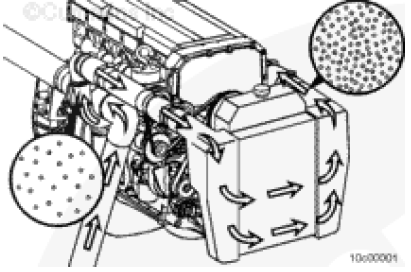 Air compressed by the turbocharger increases in temperature, this air is passed through the CAC, which cools the air.
The cooler air is more dense, so more air can be compressed into the cylinder, yielding a greater combustion efficiency.
Source: Cummins Quickserve
2009 Cummins ISL Air Intake Connection
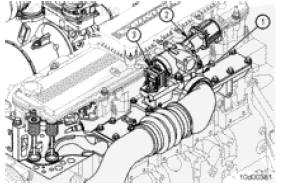 The air intake connection (1) is a critical piece in combining the EGR flow and the fresh intake air.

EGR valve (2) is mounted on top of the air intake connection.
The amount of EGR flow entering the air intake connection is determined by readings from the delta p sensor (3)

The air intake connection is also the air intake source for engines with turbochargers. An air compressor inlet tube connects the air compressor to the air intake connection
Source: Cummins Quickserve
[Speaker Notes: Ask question: What is the purpose of the EGR valve? A: controls the amount of EGR flow into the air intake connection]
2009 Cummins ISL Air Intake Manifold / Cold Starting Aid
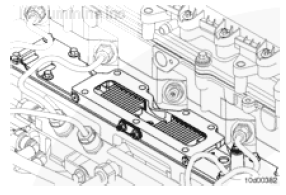 The air intake manifold with integral cold starting aid covers the intake portion of the cylinder head.
The cold starting aid is used to pre-heat the intake air under cold ambient conditions
The ECM controls the operation of the intake air heater by controlling a single solenoid which provides power for the heater when commanded
Source: Cummins Quickserve
[Speaker Notes: Discuss:]
2009 Cummins ISL Air Intake Flow and Overall Operation
Air Intake Flow

Air cleaner
Turbocharger compressor inlet
Turbocharger compressor outlet
Charge air cooler inlet
Charge air cooler outlet
Air intake connection
Intake manifold (integral part of the cylinder head)
Intake port
Intake valve
Source: Cummins Quickserve
[Speaker Notes: Discussion point/starter: Now that we have looked at the main individual intake components, lets see how they work together …]
2009 Cummins ISL Exhaust System Overview
On an engine with EGR, the air intake system and exhaust system components work together to provide the correct amount of intake charge flow into the engine. The major components of the exhaust system are:

Exhaust manifold and seal
EGR cooler
EGR valve
Exhaust pressure sensor and mounting
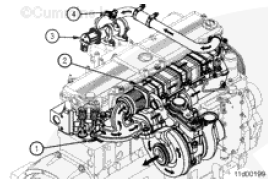 …we will also look at the main aftertreatment components of the exhaust system
Source: Cummins Quickserve
2009 Cummins ISL Exhaust Manifold and Seal
The exhaust manifold and seal is a two-piece design with a sealed slip-joint to allow for thermal expansion. 

The exhaust manifold has an additional port (1) that connects to the EGR cooler inlet.

The exhaust manifold sections are sealed by a metallic exhaust seal (2), which is replaceable in the event of a malfunction.
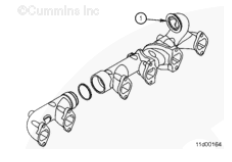 1
2
Source: Cummins Quickserve
[Speaker Notes: Note for different engines: depending on the application, the exhaust manifold used can vary in order to locate the turbocharger in various positions, as required by the application.]
2009 Cummins ISL EGR Cooler and EGR Valve
The EGR cooler (1) cools the exhaust gases flowing to the EGR valve. The EGR cooler is mounted above the exhaust manifold and is supported by the EGR cooler mounting bracket (2) attached to the cylinder head.

Because the EGR valve is mounted after the EGR cooler, the EGR cooler is under the same exhaust temperatures and pressures as the exhaust manifold.
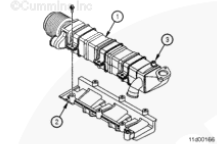 1
3
2
The EGR cooler has a coolant vent (3) near the exhaust outlet of the EGR cooler. This vent prevents air from being trapped in the cooler during coolant filling and engine operation by continuously flowing coolant to the top tank of the vehicle cooling system
Source: Cummins Quickserve
[Speaker Notes: Before showing paragraph 2, ask class is the EGR cooler is under the same or different exhaust temp and pressure as the exhaust manifold, and ask class to explain why.]
2009 Cummins ISL Exhaust Pressure Sensor and Mounting
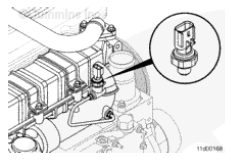 Exhaust pressure in the exhaust manifold, is measured by an exhaust pressure sensor. What two things does the pressure in the exhaust manifold determine? 
In order to maximize longevity, the sensor does NOT mount directly in the exhaust manifold. 
The sensor is connected by a tube to the exhaust manifold and is located on the EGR cooler outlet connection, for additional cooling of the sensor.
Source: Cummins Quickserve
[Speaker Notes: Ask before showing paragraph: What is determined by the exhaust pressure in the exhaust manifold?
Answer to question: the position of the variable geometry turbocharger and the EGR valve,.]
2009 Cummins ISL Exhaust Aftertreatment Components
The aftertreatment system is used to reduce particulate emissions and is composed of six main components:

Aftertreatment inlet
Aftertreatment diesel particulate filter differential pressure sensor
Diesel oxidation catalyst
Diesel particulate filter
Aftertreatment outlet
Aftertreatment exhaust gas temperature sensors
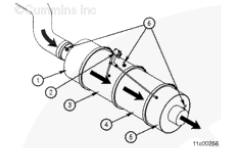 6
1
2
3
4
5
Source: Cummins Quickserve
[Speaker Notes: Note from Cummins: In some applications (like the 2010 engine we’ll discuss tomorrow), the DOC is contained within the inlet section 
(is this the case on any UTA 07/09 buses?)]
2009 Cummins ISL Exhaust System Flow and Overall Operation
Exhaust System Flow (1)

Exhaust valves
Exhaust port
Exhaust manifold
Turbocharger turbine housing
Turbocharger exhaust outlet
EGR cooler gas inlet
EGR cooler
EGR cooler gas outlet
EGR valve
Source: Cummins Quickserve
[Speaker Notes: This shows the flow of through on engine exhaust system components ….

Review the role of the charge air cooler, exhaust manifold and seal, EGR valve and EGR cooler, exhaust pressure sensor and mounting.]
2009 Cummins ISL Exhaust System Flow and Overall Operation
Exhaust System Flow (2)
Exhaust from turbocharger
Exhaust pipe with exhaust mixture
Exhaust gas temperature sensor number 1
Aftertreatment inlet
Aftertreatment DPF delta p sensor
Diesel Oxidation Catalyst (DOC)
Exhaust gas temperature sensor number 2
DPF differential pressure sensor tubes (Hi*)


Installation alignment tab
Diesel Particulate Filter
DPF differential pressure sensor tubes (Low*)
Aftertreatment outlet
Exhaust gas temperature sensor number 3
Exhaust flow exiting aftertreatment system.

* Hi and Low are with respect to the flow direction. The inlet to the after treatment system is considered the (Hi) pressure side
Source: Cummins Quickserve
[Speaker Notes: … and this continues with flow through the aftertreatment components

Review role of aftertreatment. Discuss flow of exhaust through DPF and DOC. Discuss role of dosing valves and injector and DPF sensors.]
Notes on Other Engines
There are Detroit Diesels at UTA with similar DOC w/DPF operations
There are also other similar Cummins engines using this system, this model is used as a representative sample
DEF w/ SCR (2010 Buses) technology will be discussed on Days 3 of training
[Speaker Notes: Depending on location of students in class, adjust time spent to represent the engines they have the most of.]
DOC w/ DPF Emissions Control SystemsService
Exhaust, Intake and Aftertreatment Service Instructions
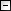 The student guide contains 2009 ISL service manual instructions for:
Dry exhaust manifold
Exhaust restriction
EGR cooler, valve and connection tubes
Exhaust gas pressure sensor tube
EGR cooler coolant lines
Aftertreatment DPF
DPF Differential pressure
Aftertreatment inlet and outlet
Aftertreatment DOC
Aftertreatment system
Exhaust system diagnostics
Air inlet connection
Air intake manifold
Air leaks, Air Intake and Exhaust systems
Charge Air Cooler
Air intake restriction
Turbocharger
Turbocharger coolant hoses
Turbocharger oil drain line
Turbocharger oil supply line
Intake manifold pressure
Air intake connection
Turbocharger compressor outlet connection
VGT turbocharger actuator
Which of these have you had trouble with?
[Speaker Notes: Which of these should be explored more in depth? Can the students lead the way here, or do we want to pick certain procedures to discuss?]
DPF Doser Flow Test Instructions
…to be added
[Speaker Notes: Lead a general discussion. Can this be demonstrated in class?

This is hidden from the slide show until it can be determined if training and garages have the required equipment for this test.]
DOC w/ DPF Emissions Control SystemsTroubleshooting
DOC w/ DPF Problems
Intake Manifold Temperature High
Turbocharger leaks engine oil or fuel
Stationary Regen will not Activate
Stationary Regen will not complete
DPF excessive automatic or stationary regen

What other common or difficult problems do you see on these and similar engines? How have you addressed them?
[Speaker Notes: Lead a general discussion

Discuss also common faults related to the DPF injections system: clogged filter, fuel injection, onboard warning system, and excessive temperatures.]
Intake Manifold Temperature High
Source: Cummins Quickserve
[Speaker Notes: More detail is on Quickserve, and will be in the student guide]
Intake Manifold Temperature High (Continued …)
Source: Cummins Quickserve
[Speaker Notes: More detail is on Quickserve, and will be in the student guide]
Turbocharger Leaks Engine Oil or Fuel
Source: Cummins Quickserve
[Speaker Notes: More detail is on Quickserve, and will be in the student guide]
Turbocharger Leaks Engine Oil or Fuel (continued…)
Source: Cummins Quickserve
[Speaker Notes: More detail is on Quickserve, and will be in the student guide]
Stationary Regen will not activate
Source: Cummins Quickserve
[Speaker Notes: More detail is on Quickserve, and will be in the student guide]
Stationary Regen will not activate (continued…)
Source: Cummins Quickserve
[Speaker Notes: More detail is on Quickserve, and will be in the student guide]
Stationary Regen will not complete
Source: Cummins Quickserve
[Speaker Notes: More detail is on Quickserve, and will be in the student guide]
DPF Excessive Automatic or Stationary Regen
Source: Cummins Quickserve
[Speaker Notes: More detail is on Quickserve, and will be in the student guide]
DPF Excessive Automatic or Stationary Regen (continued..)
Source: Cummins Quickserve
[Speaker Notes: More detail is on Quickserve, and will be in the student guide]
DPF Excessive Automatic or Stationary Regen (continued..)
Source: Cummins Quickserve
[Speaker Notes: More detail is on Quickserve, and will be in the student guide]
DOC w/ DPF SystemsComputer Diagnostics
Computer Diagnostic Systems
Remember:
You will have much more success maintaining and troubleshooting Emission systems if you become comfortable using INSITE and DDDL
INSITE and DDDL are valuable resources for manual references; not just for finding codes
Provide an ability to examine a problem and easily test possible solutions
Use them early in the process
[Speaker Notes: Re-emphasize same point from yesterday]
Best Practices for Regens
Active vs. Passive vs. Stationary Regens
Don’t just clear codes to force them. Finding the problem is critical!
Codes 2639, 1921, 1922 – require a simple regen
Codes 2637, 2638, 1691 – check DOC and DPF for damage
Best Practices for Regens Continued…
Consider Items that can cause regens without throwing a code:
Cooling fan module
VGT module timing can be off without throwing a code
VGT can develop carbon and not stroke fully
Bad temperature sensor
Plugged filters
Replacing sensors may require further calibration
How can we use INSITE or DDDL to identify the above problems?
Cleaning dosers  is sometimes just a band-aid
INSITE can be told a new DPF has been put in
DOC with DPF SystemsHands-On Practice
Demonstrations
Manual Regen Practice
Cummins INSITE Practice (and/or DDDL practice)